RÉFLEXION SUR TA RAISON D’ÊTRE, TON CHOIX DE CARRIÈRE
#1 QUELLES DIFFICULTÉS ES-TU PRÊT À SURMONTER?







Ce qui détermine notre désir de s'en tenir à quelque chose qui nous tient à cœur est notre capacité à gérer les taches difficiles, ennuyantes et à surmonter les inévitables jours impossibles.
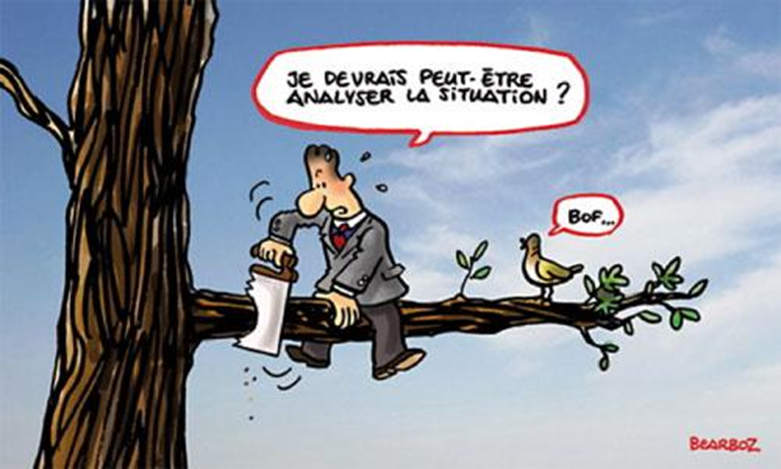 [Speaker Notes: Tu veux être un brillant entrepreneur en technologie, mais tu ne peux pas gérer l'échec, alors tu n’iras pas loin. Si tu veux être un artiste professionnel, mais vous n'êtes pas prêt à voir votre travail rejeté des centaines, alors tu es fichu. Si tu veux être un avocat à la cour, mais tu ne peux pas endurer les semaines de travail de 80 heures, alors j'ai de mauvaises nouvelles pour toi. Veux-tu rester debout toute la nuit à coder? Veux-tu repousser de 10 ans le démarrage d'une famille? Quelles expériences désagréables es-tu prêt à faire face?]
RÉFLEXION SUR TA RAISON D’ÊTRE, TON CHOIX DE CARRIÈRE
#2 UN RETOUR EN ENFANCE








Nous avons tous tendance à perdre le contact avec ce que nous aimions quand nous étions enfants. Quelque chose au sujet des pressions sociales de l'adolescence et des pressions professionnelles de la jeunesse adulte nous mène à regarder ailleurs.
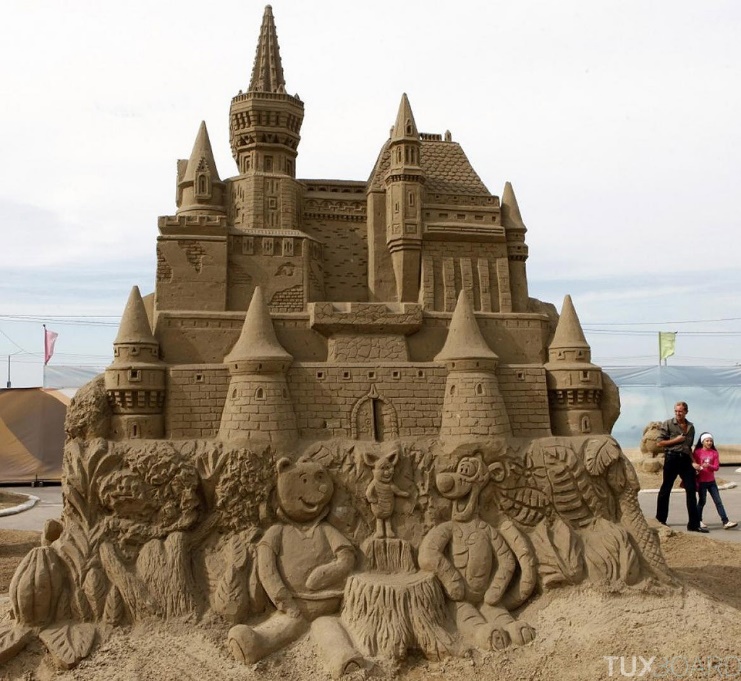 [Speaker Notes: La société nous enseigne que la seule raison de faire quelque chose est d’en être en quelque sorte récompensés pour cela. Pense à quelque chose que tu faisais quand tu était jeune. Y a-t-il un lien avec ton cheminement de carrière, tes intérêts]
RÉFLEXION SUR TA RAISON D’ÊTRE, TON CHOIX DE CARRIÈRE
#3 QUAND LE TEMPS PASSE VITE








Nous avons tous eu l’expérience où nous sommes tellement enveloppés dans quelque chose ou à faire quelque chose, que l’on oublie le temps, on oublie de rentrer à la maison pour dîner.
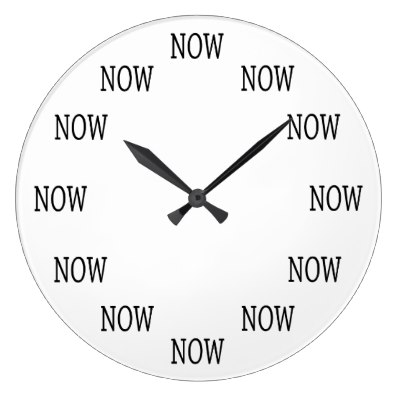 [Speaker Notes: Peut-être que pour toi, c'est organiser les choses efficacement, ou se perdre dans un monde fantastique, ou enseigner quelque chose à quelqu'un, ou résoudre des problèmes techniques. Quoi qu'il en soit, ne regarde pas seulement les activités qui te tiennent éveillé toute la nuit, mais regarde les habiletés, les attitudes, les comportements, les qualités que tu mets de l’avant derrière ces activités qui te passionne. Tu peux facilement appliquer ces compétences ailleurs.]
RÉFLEXION SUR TA RAISON D’ÊTRE, TON CHOIX DE CARRIÈRE
#4 QUE DOIS-JE FAIRE POUR M’EMBARRASSER?







La plupart des gens évitent de se mettre dans l'embarras, simplement parce que l’on a peur, peur d’avoir honte, de se faire rire de soi, peur de ce que les autres pensent.
 
Si tu évites tout ce qui pourrait potentiellement t’embarrasser, tu ne finiras jamais par faire quelque chose d’important pour toi. Tout revient à se rendre vulnérable, d’où viennent les vrais apprentissages.
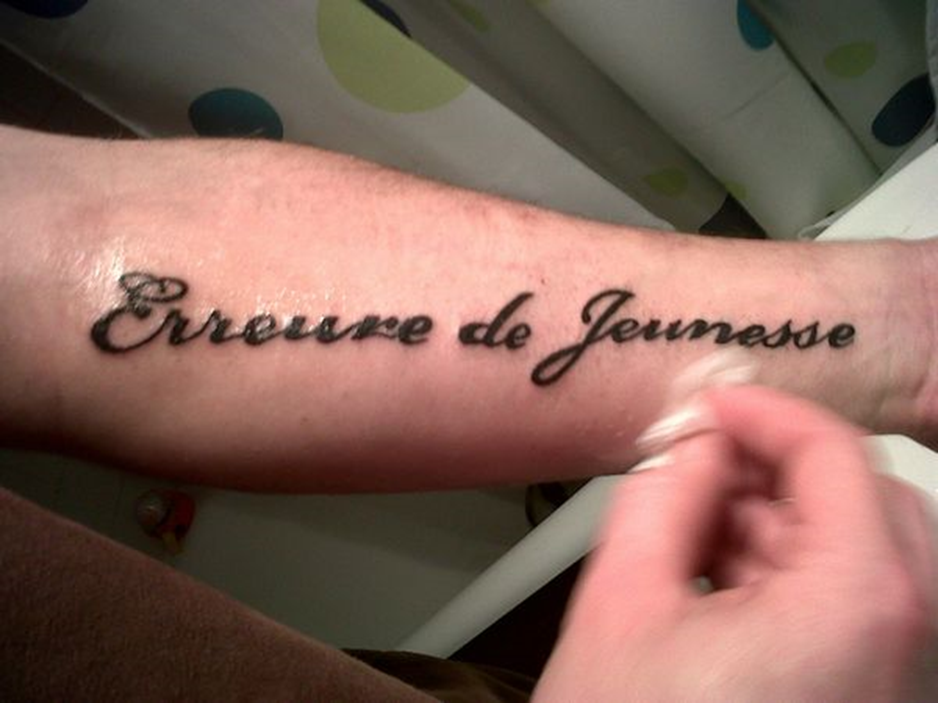 [Speaker Notes: Avant que tu sois capable de faire quelque chose de bien, d’important, de maîtriser une tâche, tu dois d'abord n'avoir aucune idée de ce que tu fais, ensuite en prendre connaissance, passez à l’étape essaie et erreur. Tu devras donc te mettre dans l'embarras sous une forme ou une autre, souvent à plusieurs reprises.

Vivre une vie en évitant l'embarras est comme vivre une vie avec la tête dans le sable. Tu n’y trouveras pas ta raison d’être, ton choix de carrière. Les choses importantes dans la vie sont, par leur nature même, uniques et non conventionnelles. Par conséquent, pour les atteindre, nous devons aller à l'encontre de la mentalité du troupeau. Et faire ça, c'est effrayant.
 
Embrasser l'embarras. Se sentir stupide fait partie du chemin vers la réalisation de quelque chose d'important, quelque chose de significatif.]
RÉFLEXION SUR TA RAISON D’ÊTRE, TON CHOIX DE CARRIÈRE
#5 COMMENT VAS-TU SAUVER LE MONDE?






Les recherches confirment que pour vivre une vie heureuse et saine, nous devons nous accrocher à des valeurs plus grandes que notre propre plaisir ou notre satisfaction personnelle.
 
Alors, choisis un problème et commence à sauver le monde. Nos systèmes d'éducation, le développement économique, la violence domestique, les soins de santé mentale, la corruption gouvernementale et j’en passe.
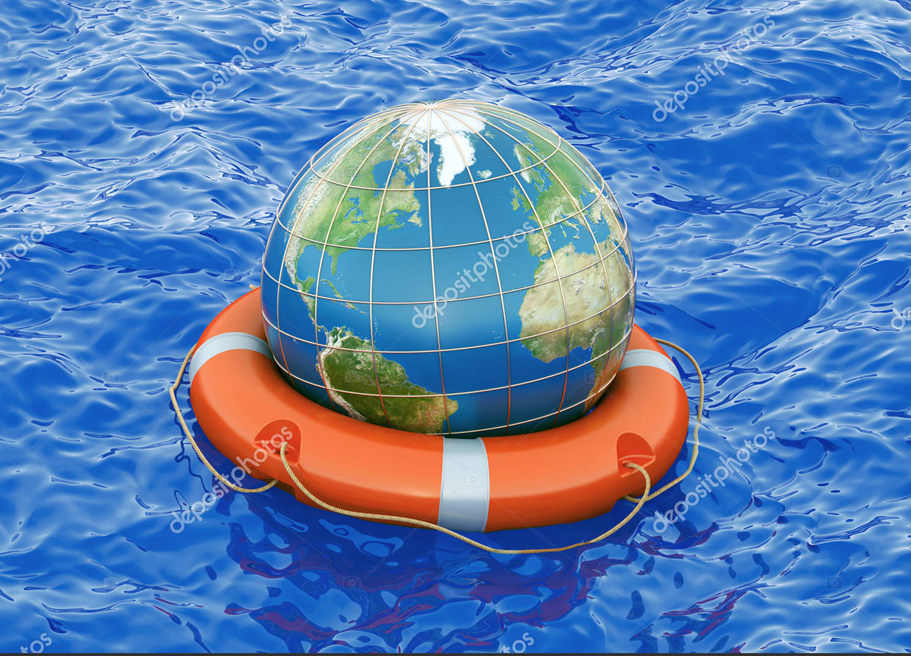 [Speaker Notes: Comme dans les médias d’information ces derniers temps, le monde a son lot de problèmes. Et par "problèmes", ce que je veux vraiment dire, c'est "le monde est foutu et nous allons tous mourir".

Trouve un problème qui t’intéresse et commence à le résoudre. Évidemment, tu ne vas pas résoudre toi-même les problèmes du monde. Mais tu peux y contribuer et faire une différence. Ce sentiment de faire la différence est finalement ce qui est le plus important pour ton propre bonheur et ton épanouissement.]
RÉFLEXION SUR TA RAISON D’ÊTRE, TON CHOIX DE CARRIÈRE
#6 QUESTION DE VIE OU DE MORT
 





Pour plusieurs, l'ennemi c’est la facilité. On entre dans la routine, on se distrait. Le sofa est confortable, les Doritos sont délicieux et rien de nouveau n'arrive.

Question de vie ou de mort, si on te forçait à sortir de la maison, comment choisirais-tu de t’occuper, où irais-tu et que ferais-tu? Et non, tu ne peux pas simplement t’asseoir dans un café et parcourir le web. Que ferais-tu avec tout ce temps?
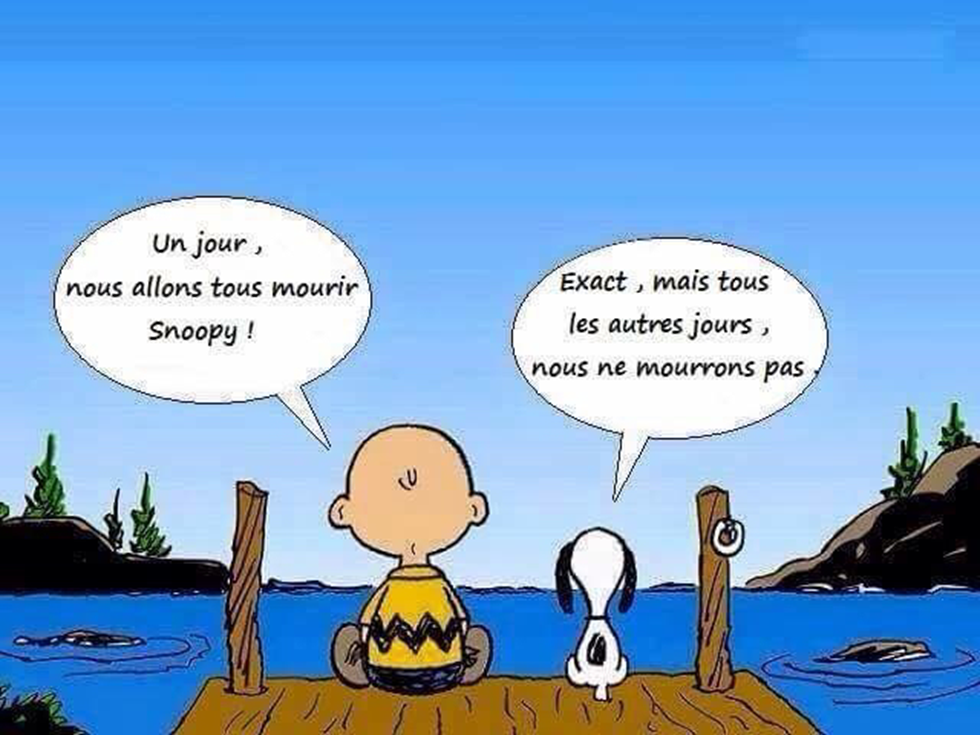 [Speaker Notes: C'est un problème, car découvrir sa passion, sa raison d’être, son choix de carrière est le résultat de l'action.
 
Découvrir ce qui vous passionne dans la vie et ce qui compte pour vous peut être un sport extrême, un processus d'essais et d'erreurs. Aucun d'entre nous ne sait exactement ce que nous ressentons à propos d'une activité tant que nous n'avons pas fait l'activité.
  
T’inscrire à un cours de danse? Joindre un club de lecture? Aller chercher un autre diplôme? Inventer une nouvelle forme de système d'irrigation qui peut sauver la vie de milliers d'enfants en Afrique rurale? 
 
Écris quelques réponses, sors et fais-le. Points bonis si cela implique de t’embarrasser.]
RÉFLEXION SUR TA RAISON D’ÊTRE, TON CHOIX DE CARRIÈRE
#7 IL TE RESTE UN AN À VIVRE, QUE FAIS-TU ET COMMENT VEUX-TU QU’ON SE SOUVIENNE DE TOI?





Quand tes valeurs ne sont pas claires, on risque de prendre les valeurs des autres et vivre les priorités des autres plutôt que les tiennent. C’est le train express vers des relations malsaines et la misère éventuelle.

Découvrir sa raison d’être se résume à trouver une ou deux choses qui sont plus grandes que toi. Il s'agit de trouver un moyen de bien passer votre temps limité sur la planète. Et pour cela, il faut se lever du sofa, sortir dehors et agir.
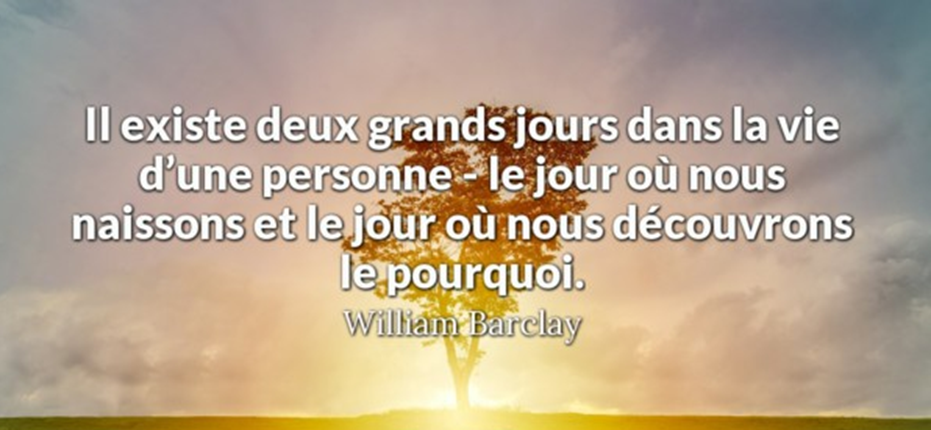 [Speaker Notes: La plupart d'entre nous n'aiment pas penser à la mort. Par contre, un de ces avantages est que cela nous force à réfléchir sur ce qui est réellement important dans nos vies, plutôt de ce qui est frivole ou distrayant.
 
Tu ne veux pas que l’on inscrive sur ta pierre tombale ou ton urne "Ici se trouve Daniel. Il a regardé plusieurs séries sur Netflix…deux fois".
 
Quelles sont les histoires que les gens vont raconter quand tu seras parti? 
 
Quand les gens ont l'impression de n'avoir aucun sens de direction, aucun but dans leur vie, parfois c'est parce qu'ils ne savent pas ce qui est important pour eux, ils ne savent ce qu’ils valorisent.
 
Quand tu ne sais pas quelles sont tes valeurs, on prend essentiellement les valeurs des autres et tu vis les priorités des autres plutôt que les tiennent. C’est le train express vers des relations malsaines et la misère éventuelle.]
INVESTIR DANS MON PORTFOLIO DE CARRIÈRE
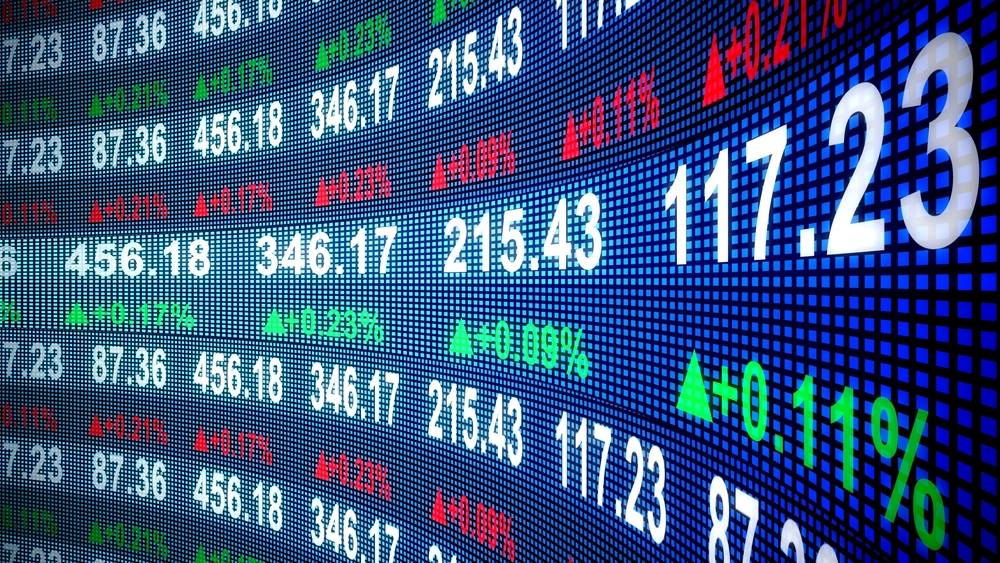 Quel investissement peut rapporter 40,000 $ et plus annuellement?

Plus payant qu’investir sur le marché boursier

Quelques heures d’effort = 40,000  $ et plus en salaire annuel
INVESTIR DANS MON PORTFOLIO DE CARRIÈRE
Contenu du portfolio de carrière;
Pourquoi l’utiliser: un CV à vie;
Comment se servir du portfolio;

Prochaine étape:
Commencer à remplir votre portfolio de carrière;
Copier et coller les objectifs de cours provenant  de vos syllabus de cours.
RÉFLEXION SUR TA RAISON D’ÊTRE, TON CHOIX DE CARRIÈRE
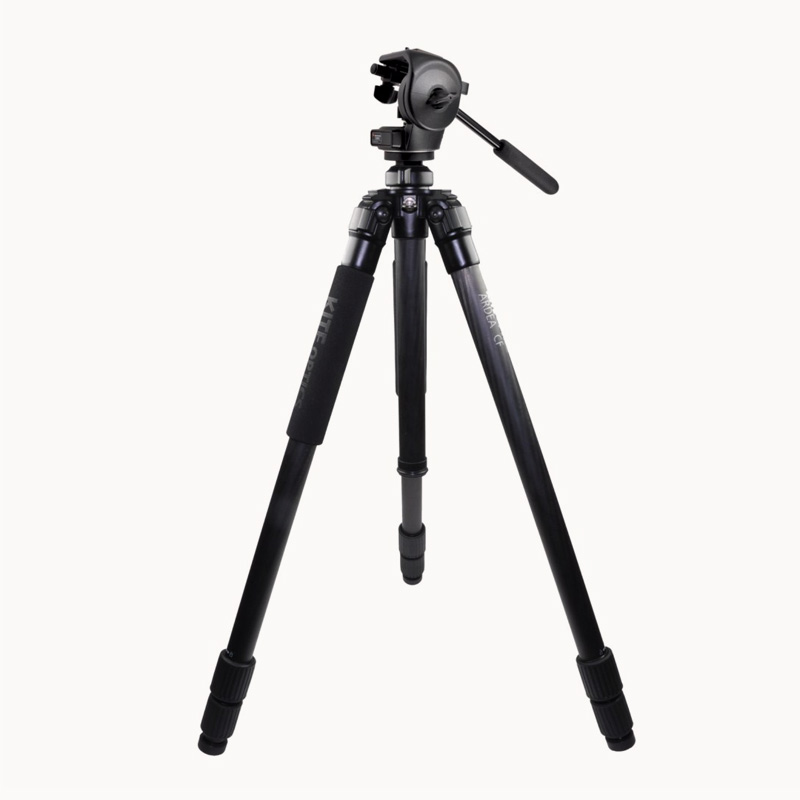 AVOIR DU TALENT
TRAVAILLER FORT, PERFORMER
AVOIR DE LA CHANCE